Exercise 2.35
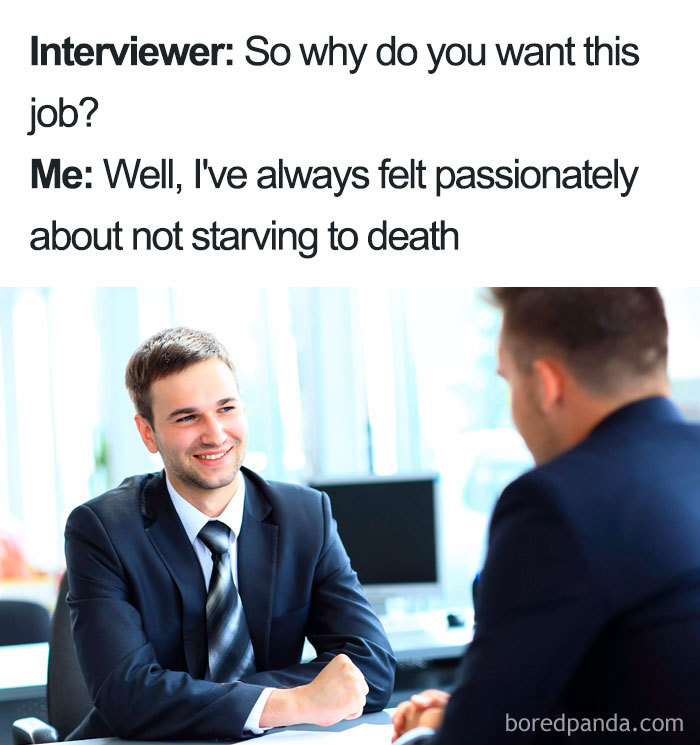 Original created by Allie Pinterpe ('13), Remastered and reworked by Angela Tang (‘18), Finessed and fine tuned by Francis Ledesma (‘19), Appraised and altered by Michelle Quien (‘20), Scrutinized and streamlined by Drew Lazarow (‘21), Revised and renovated by Sarah Huang and Lucy Cadanau (‘22), Edited and embellished by Ailen Lao and Sanna Vedrine (’23), Trimmed and tidied by Austin Vollweiler (‘24), 
Chat GPT'd by Dennis Wu
Design Goals
Maximize the total value of the product(s)
Minimize the number of units
Minimize the size of each unit
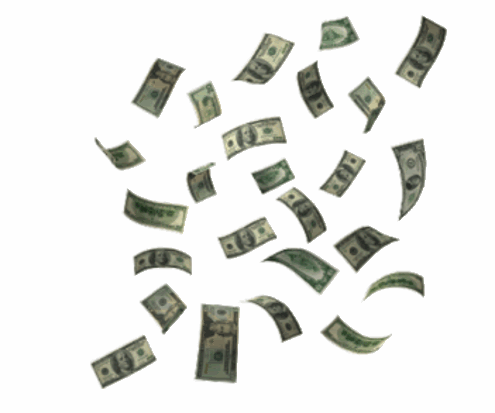 Design Goals
Reactions
P
A
B
X
Q
both reactions result in an in equimolar mixture of components
A
P
Q
B
X
A, P, or Q
B or X
reactor
[Speaker Notes: A reacts reversibly to form P and Q
B reacts reversibly to form X
Since we’re given that A, P, and Q have the same molecular weight and so do B and X, mole balances can be treated as mass balances. 
The problem also tells us what happens going into and out of a reactor
If A, P, or Q go in, equalmolar amounts of A, P, and Q come out
Likewise, if B or X go in, equalmolar amounts of B and X come out]
Properties
P
A
B
X
Q
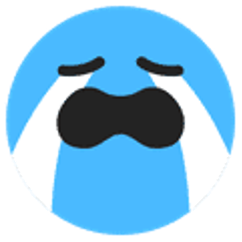 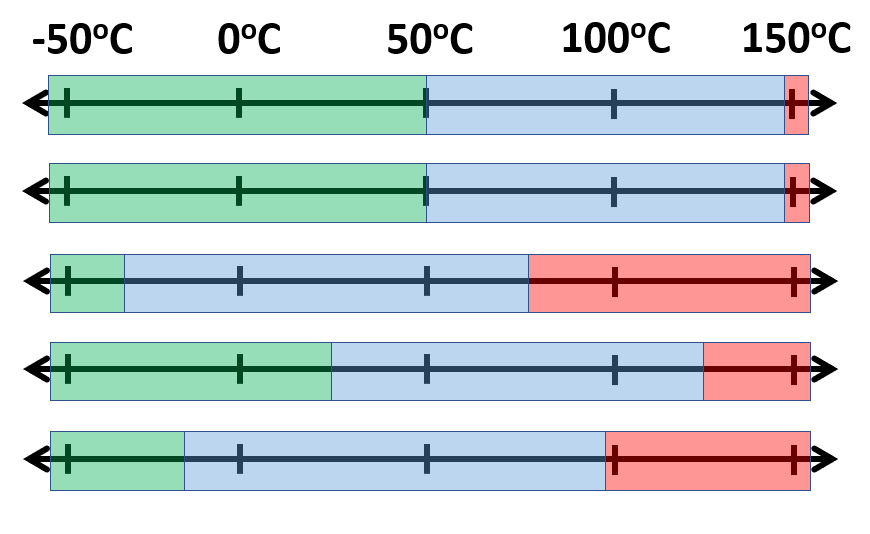 [Speaker Notes: Now let’s turn to the physical properties
We can draw temperature lines to see where the phase changes are

Focusing on the first reactions with A, we see that all products are separable. That’s good. But our main design goal is to maximize value, so early we want to focus on producing as much P as possible

Looking at the prices of all given chemicals, P clearly makes the most money, so why not just make P? 
We can only get A as a mixture of A and B, and looking at their melting and boiling points, we can’t separate them physically, so we do need to consider chemical reactions of B]
Properties
P
A
B
X
Q
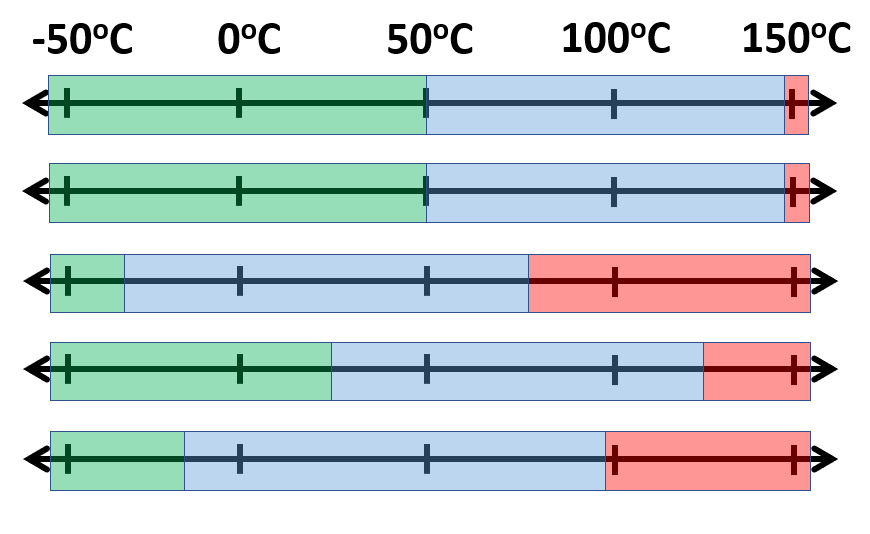 [Speaker Notes: Likewise if we focus on the reaction between B and X, we see that they’re separable, but we want to focus on producing as much B as possible

So looking at everything together, we know P and B are the products we want to focus on making and A and B cannot be separated.]
Properties
P
A
B
X
Q
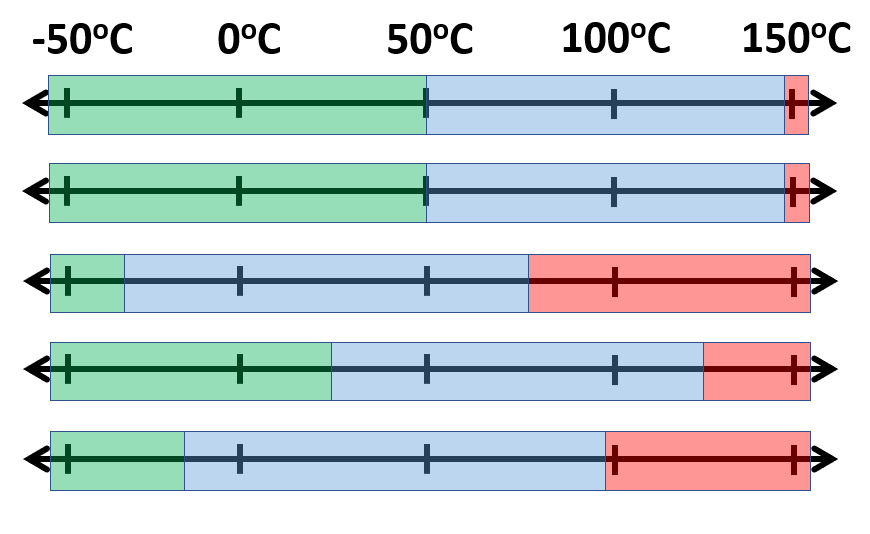 [Speaker Notes: Likewise if we focus on the reaction between B and X, we see that they’re separable, but we want to focus on producing as much B as possible

So looking at everything together, we know P and B are the products we want to focus on making and A and B cannot be separated.]
Design Draft 1: single pass
Reactor 
117 oC
A→A+P+Q
B→B+X
Liquid – Gas Separator
110 oC
95C: separate P and A,B,Q,X
110C: separate P,X and A,B,Q
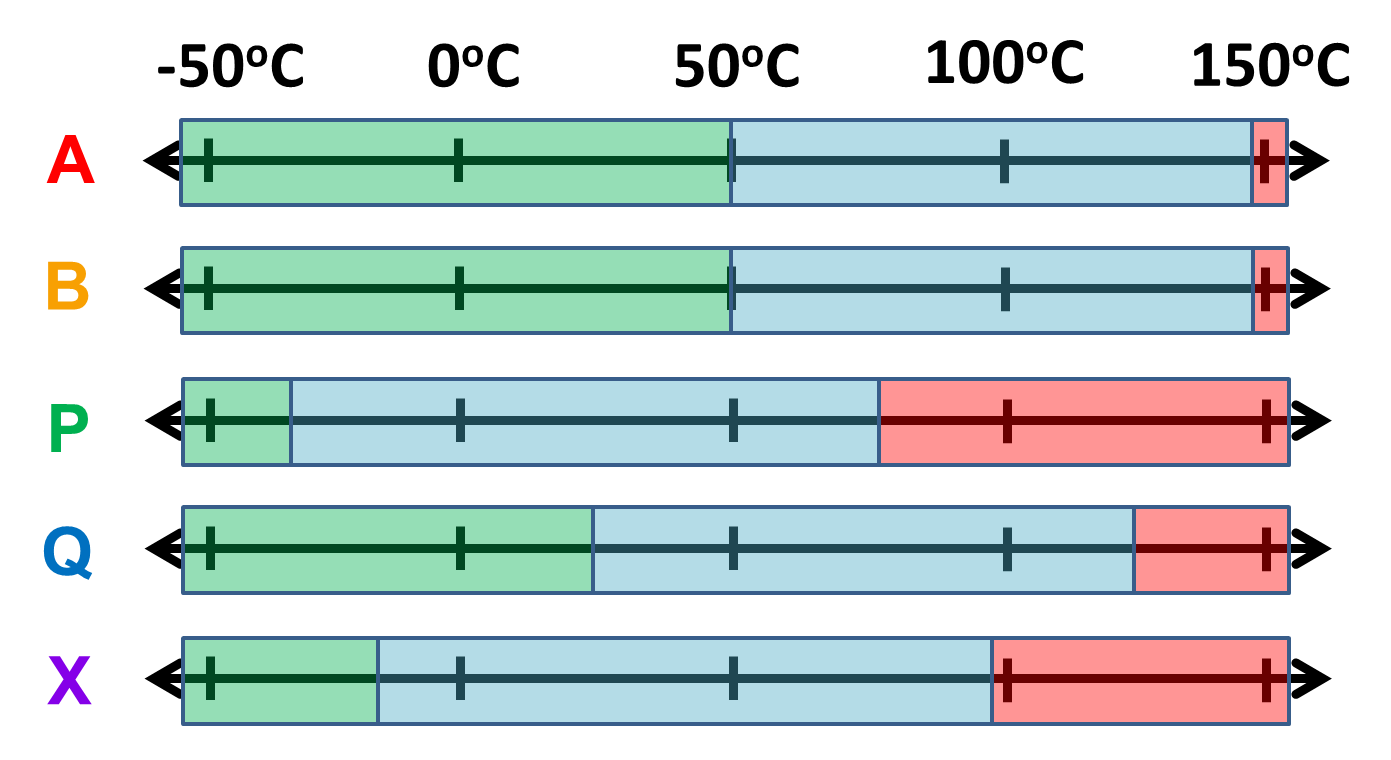 [Speaker Notes: We feed our starting materials into a reactor, take the stream that comes out and separate out P, X, and Q. 

From the values of the streams coming out of our process, we can calculate the value of our products to be $3915/min

But we need to keep in mind that one of our design goals is to minimize the size of the units. SO WHAT COULD WE DO]
Design Draft 1: single pass
Liquid – Gas Separator
85 oC
Reactor 
117 oC
A→A+P+Q
B→B+X
Liquid – Gas Separator
110 oC
Liquid – Gas Separator
135 oC
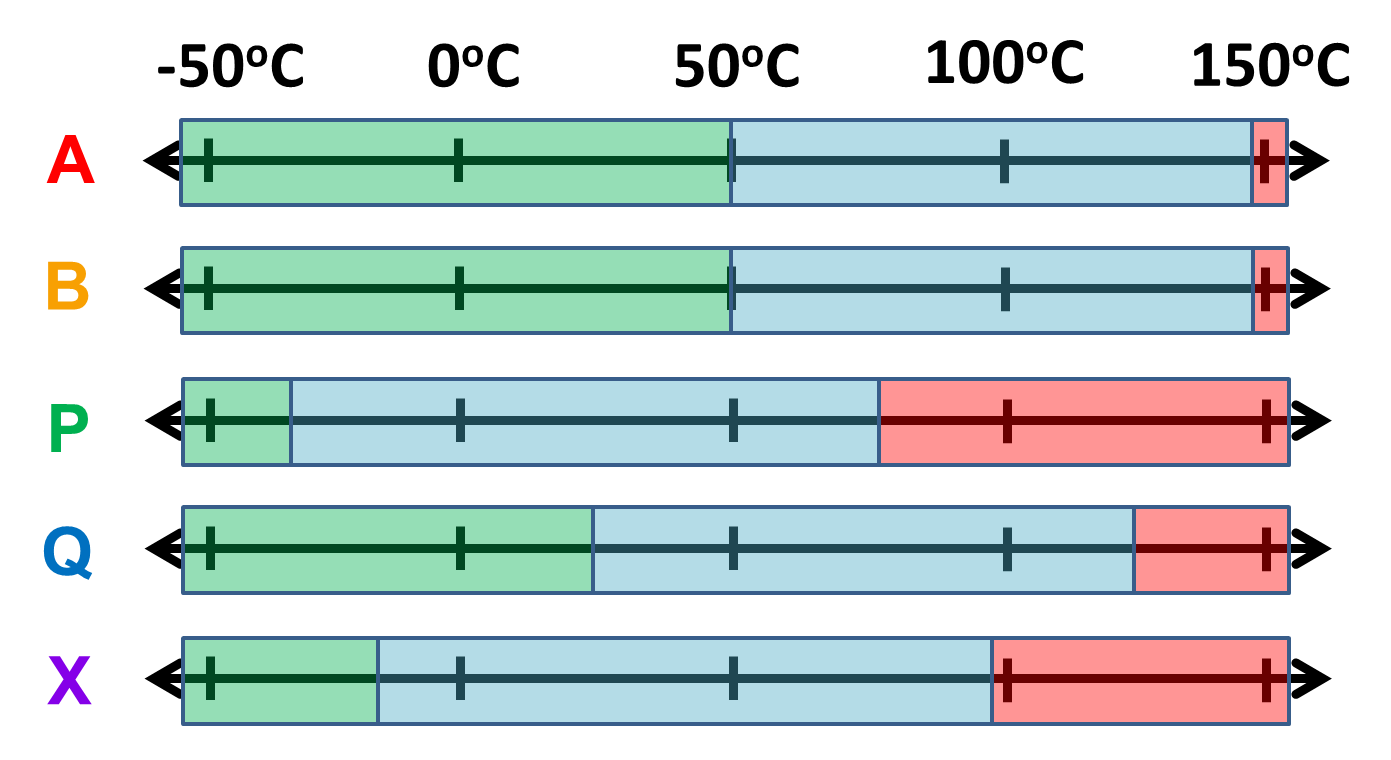 [Speaker Notes: We feed our starting materials into a reactor, take the stream that comes out and separate out P, X, and Q. 

From the values of the streams coming out of our process, we can calculate the value of our products to be $3915/min

But we need to keep in mind that one of our design goals is to minimize the size of the units. SO WHAT COULD WE DO]
Design Draft 1: single pass
Liquid – Gas Separator
85 oC
Reactor 
117 oC
A→A+P+Q
B→B+X
Liquid – Gas Separator
110 oC
Liquid – Gas Separator
135 oC
Are we really maximizing the total value of the products in this process?
Not quite! By adding recycles we can push up the production of of P (= more $$$)
$3915/min total
[Speaker Notes: We feed our starting materials into a reactor, take the stream that comes out and separate out P, X, and Q. 

From the values of the streams coming out of our process, we can calculate the value of our products to be $3915/min

But we need to keep in mind that one of our design goals is to minimize the size of the units. SO WHAT COULD WE DO]
How to Improve?
Liquid – Gas Separator
85 oC
Reactor 
117 oC
A→A+P+Q
B→B+X
Liquid – Gas Separator
110oC
[100]
Liquid – Gas Separator
135 oC
purge
How much money are we making now?
What are the flow rates in the process?
Iterate to Find Flow Rates at Steady State
P
Liquid – Gas Separator
85 oC
[35]
[47.5]
[52]
[53]
[55]
Reactor 
117 oC
A→A+P+Q
B→B+X
X
Liquid – Gas Separator
110 oC
[100]
[100]
[100]
[135]
[147]
[150]
[155]
[155]
[135]
[135]
[147]
[152]
[154]
Q
A
B
Q
[87.5]
[97]
[100]
[95]
[65]
Liquid – Gas Separator
135 oC
[35]
[47.5]
[52]
[53]
[55]
A
B
purge
[35]
[47.5]
[52]
[53]
[55]
Done!
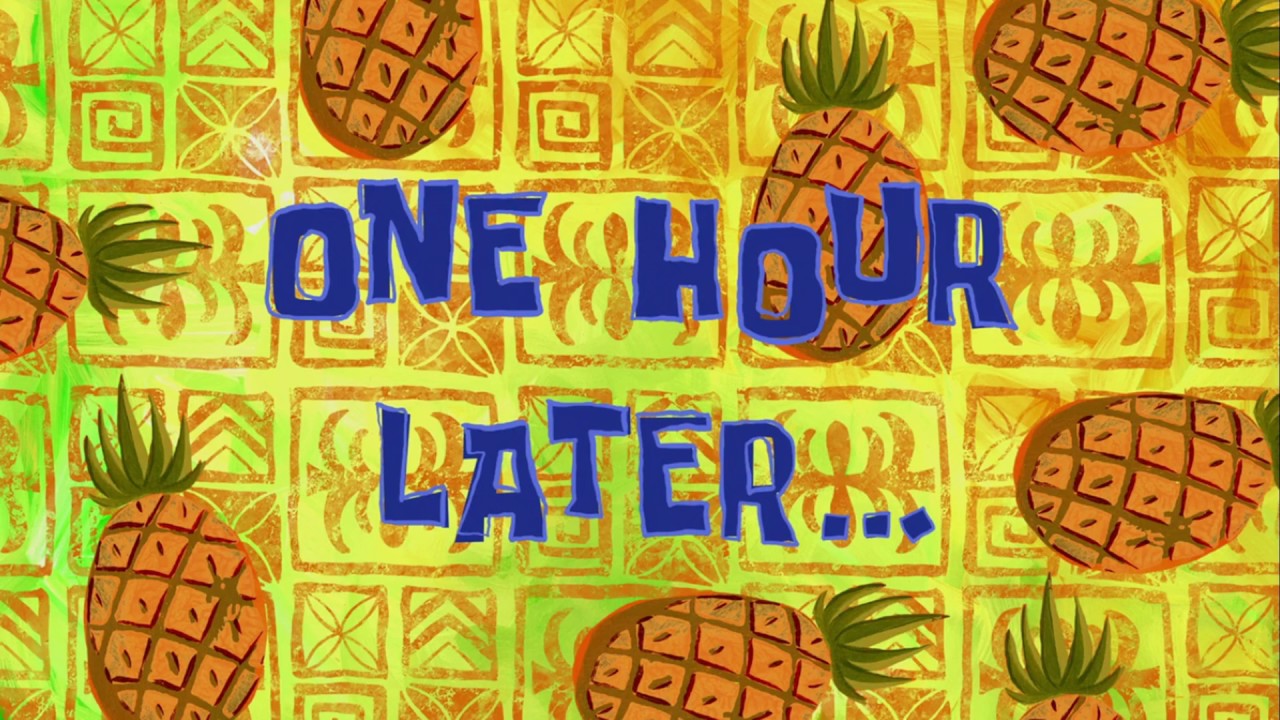 Iterating is tedious…
Instead of Iterating…Work Outside In
A  A + P + Q

Ain + Pin + Qin = Aout + Pout + Qout

Pout = Qout

Pout = Qout = Ain / 2 = 45
Liquid – Gas Separator
85 oC
[55]
mass balance
Reactor 
117 oC
A→A+P+Q
B→B+X
Liquid – Gas Separator
110 oC
equimolar
[155]
[155]
solving
B  B + X

Bin + Xin = Bout + Xout

Bout = Xout

Xout  = 10
[100]
Liquid – Gas Separator
135 oC
mass balance
[55]
equimolar
purge
[55]
solving
Instead of Iterating…Work Outside In
Liquid – Gas Separator
85 oC
[55]
Reactor 
117 oC
A→A+P+Q
B→B+X
Liquid – Gas Separator
110 oC
[100]
[155]
[155]
[100]
Liquid – Gas Separator
135 oC
[55]
purge
[55]
Same result as iterating!
All reaction products leave the system
Now to evaluate our design
Liquid – Gas Separator
85 oC
[55]
Reactor 
117 oC
A→A+P+Q
B→B+X
Liquid – Gas Separator
110 oC
[100]
[155]
[155]
[100]
Liquid – Gas Separator
135 oC
[55]
purge
[55]
Are we really maximizing the total value of the products in this process?
Total: $5880/min
[Speaker Notes: Now we’re making more money than before. Look good?]
Let’s go back to see if we’ve met the design goals
Maximize the total value of the product(s)
Focus on producing the most profitable products: P & B
How do we do this?
[Speaker Notes: Does our current process satisfy the design goals? Let’s check
Our most important design goal for this exercise is to maximize the value of the products. 

Did we do this?]
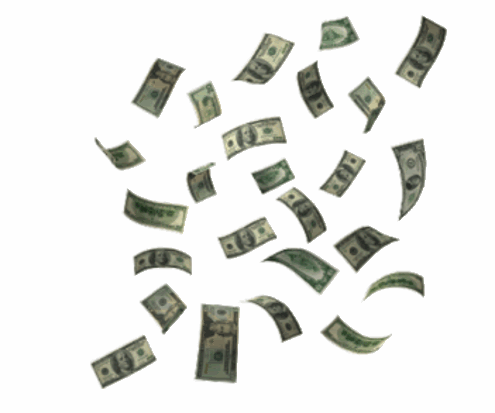 Design Goals
Focus on making P & B
Liquid – Gas Separator
135 oC
[55]
Reactor 
117 oC
A→A+P+Q
B→B+X
Liquid – Gas Separator
85 oC
[100]
[155]
[155]
[100]
Liquid – Gas Separator
110 oC
[60]
purge
[60]
Recycling Q will help us produce more P!
[Speaker Notes: Recycle Q back into the process to produce more P]
Focus on making P & B
Liquid – Gas Separator
135 oC
[100]
Reactor 
117 oC
A→A+P+Q
B→B+X
Liquid – Gas Separator
85 oC
[100]
[290]
[290]
[190]
[190]
purge
Are we really maximizing the total value of the products in this process?
While we are now maximizing the value of P produced….
…we can still make more money by converting X to B
[Speaker Notes: Do mass balances the outside in way]
✓
✓
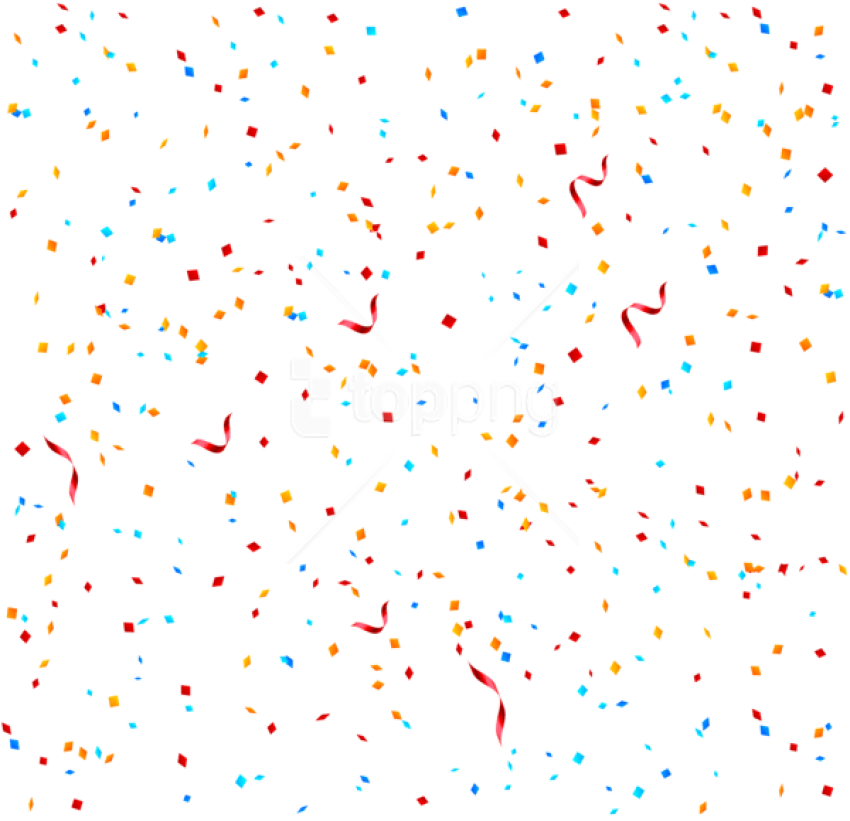 Focus on making P & B
Liquid – Gas Separator
135 oC
[100]
Reactor 
117 oC
A→A+P+Q
B→B+X
Liquid – Gas Separator
110 oC
[100]
[290]
[290]
[190]
[190]
purge
purge
Liquid – Gas Separator
117 oC
Reactor 
117 oC
X→B+X
Total: $9200/min
[Speaker Notes: Recycle X back to make B]
Chemical Process Recap
Made a design that worked to isolate and maximize P and B 
Recycled unused reactants to increase product yield
Utilized a second reactor to convert a less favorable product to a more favorable one
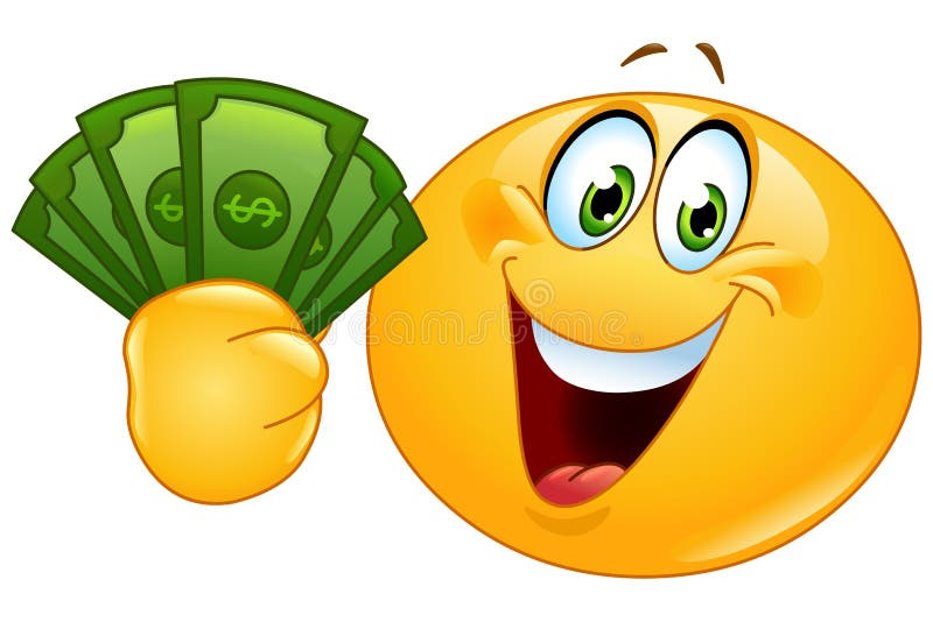 Our Process Recap (Takeaways)
Check & prioritize your design goals
May need to change design multiple times to make sure your top goal is accomplished!
Recycle Loops 
Remember to purge
Use to increase output of certain products
Calculate flow rates by
Iterating until numbers converge
System mass balance, working outside in
One input and one output stream per reactor
Calculation Session 3
Exercise 2.35 – process design with informal, approximate flow rates.
           Assess your process:
                 Does your process agree with an overall mass balance?
                          Given Ain = 90    (A + P + Q)out = ?
                          Given Bin = 10    (B + X)out = ?
                 Does your process achieve the maximum P output?
Exercises 3.4, 3.10, and 3.24 – formal mass balances.
       1.  Draw system borders.
       2.  Describe system and state assumptions
            or write  rate in = rate out
Homework questions?  Ask!